Remaking with Maker Tech
“Technology will not replace great teachers, but technology in the hands of great teachers 
can be transformational”  - George Couros
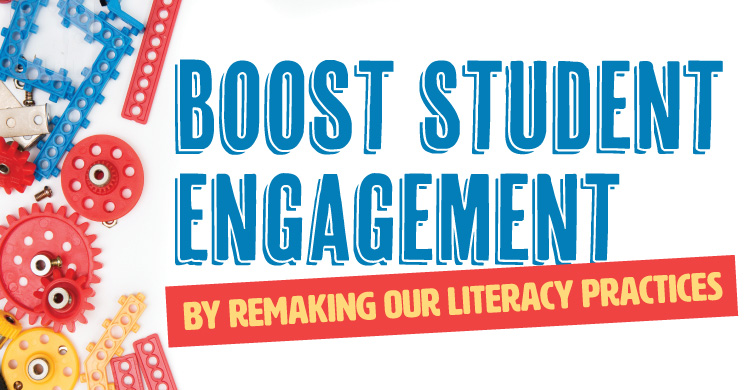 -Student Empowerment using tech
-Storytelling (through video games
-Video and Green Screen
-Robots - Petting Zoo/Storytelling/Story Creation
-Personal Story Creation
-Lego - (StoryStarter)
-Interactive MakeyMakey Stories
-Design with Floorplanner
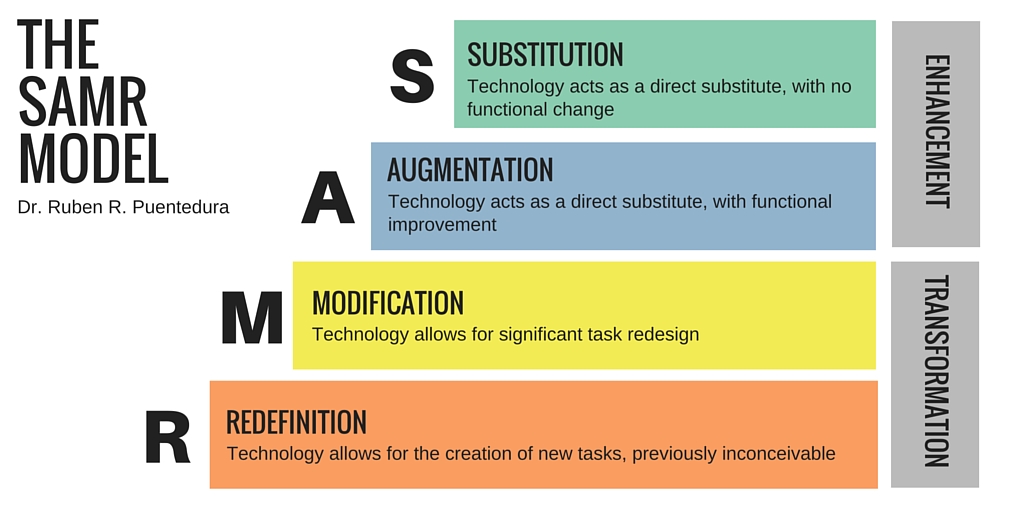 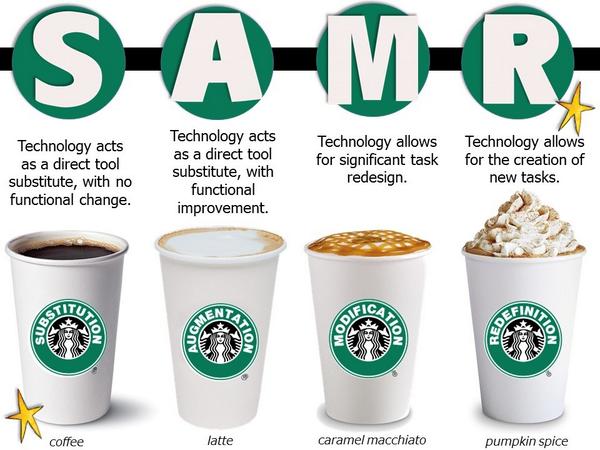 Challenge:  

Some kids don’t like to read…it is really hurting their ability to be world changers like you.  Choose a favorite book and persuade other kids that reading your book is important.  

(Students chose a book, made notes of important things to share, wrote a script, got peer feedback, chose a crew to help with filming, and finished with these videos.)
Natalyn’s Band 
 
Natalyn's Genius Hour project began with this question, "How do you make a band?"  Natalyn researched songs, instruments, auditions... wrote a song, tinkered and made instruments, held auditions, and directed this amazing music video.